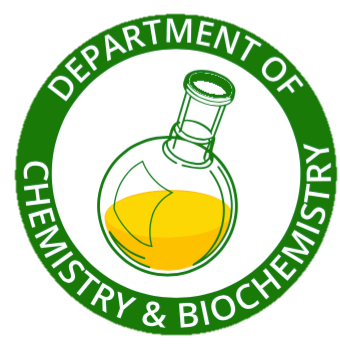 Introduction & Safety
Chemistry 318
Fall 2018
Welcome to Organic Chemistry
CHEM 318
Organic Chemistry Laboratory II
Planetary 409
Contact Information
Dr. S. W. Slayden
333 Planetary Hall
sslayden@gmu.edu
http://mason.gmu.edu/~sslayden

T, Th 10:30-11:30 and by appointment
[Speaker Notes: Please fill in with your information!]
Course Materials
Course Materials (all available at JC bookstore)
Organic lab manual – 2017 edition – green cover
Mohrig (lab) textbook
Solomons (lecture) textbook
Lab notebook
Goggles

Blackboard – make sure you can access the Bb course information and PowerPoint slides!!
Course Information
Please read these sections on BlackBoard:
Syllabus and Course Materials 
Course Policies and Information
Course Information
HIGHLIGHTS
The schedule of experiments might be updated during the semester, if necessary.
The course policies are the official policies for the course.
Pre- or co-requisite for CHEM 315 is CHEM 313 lecture. If you drop lecture, you must also drop lab.
Attendance is required. It may be possible to arrange a make-up lab. 
Grading: Weekly quiz (50 pts); Weekly notebook (35 pts); Experiment Report (100 pts); Final exam (200 pts)
Reports are due at the beginning of class. Late penalty (20%).
If you are late for the quiz, you will not be given extra time. 
If the quiz is over and recitation has begun, you will not be allowed to attend lab
Course Information
HIGHLIGHTS

Honor Code
The GMU student Honor Code may be found at https://oai.gmu.edu/mason-honor-code/

The “big three” categories of science misconduct will be dealt with seriously:
FALSIFICATION: altering or fudging data or results
FABRICATION: making up data/results
PLAGIARISM: submitting work that is not your own/not acknowledging sources of information
Course Information
HIGHLIGHTS

Safety
Proper clothing must be worn at all times, otherwise you cannot attend lab.
Closed-toed solid-surface shoes – no ballet flats, slip-ons (Crocs, Birkenstocks), or canvas shoes (Toms).
Long pants – no shorts, skirts, or leggings/jeggings.
Goggles and lab coats at all times.
No cell phones, eating, drinking, guests or pets.
Course Information
HIGHLIGHTS

Safety
Eye wash station
Emergency shower
Fire extinguisher
Fire blanket
Broken glass container
Hoods
Negative air flow in room – keep door closed at all times
Spill kit
First aid kit
Course Information
HIGHLIGHTS
PowerPoint slides for preparation for lab will be posted on my website (http://mason.gmu.edu/~sslayden/Lab/sws/318/chem318.htm) each week before the experiment is scheduled.
Make sure you have read the Lab Manual and Lab Textbook assignments and you have viewed the Video (where applicable).
Quizzes will cover material from the Manual, Textbook, and Video.
Prepare your notebook according to the instructions in the Lab Manual (“pre-lab”). Your pre-lab will be checked at the door before you enter the lab.
Bring your Lab Manual to every lab. It contains necessary information for your experiment. You may also bring the text.
Paperwork
Please turn in the following forms
Lab/Lecture Correlation Sheet
CHEM 314 lecture (C or better grade) is a pre- or co-requisite for CHEM 318 laboratory. CHEM 315 lab is a pre-requisite for CHEM 318 lab.
Your enrollment in CHEM 314 will be checked and students who do not meet this requirement will be dropped
Emergency Information
Safety Regulations for Chemistry Laboratories -signed
Today
Watch a video on NMR spectroscopy.
It is old, but it introduces concepts and terminology that are in current use.
It will help as you read the assignment from Mohrig and Solomons for next week.
Next Week…
NMR Spectroscopy Lecture 
Instructor will notify you about the location of the recitation room
Read Mohrig, Solomons and the Lab Manual assignment
Print the NMR slides handout before class to take notes on during lecture
Print out the NMR Spectroscopy packet
(Both available on BlackBoard)
Next Week…
The quiz next week will be on NMR terminology and simple concepts derived from the reading assignment. 

There will NOT be interpretation of spectra until later.